The Title of the Paper (30 point font, bold letters)
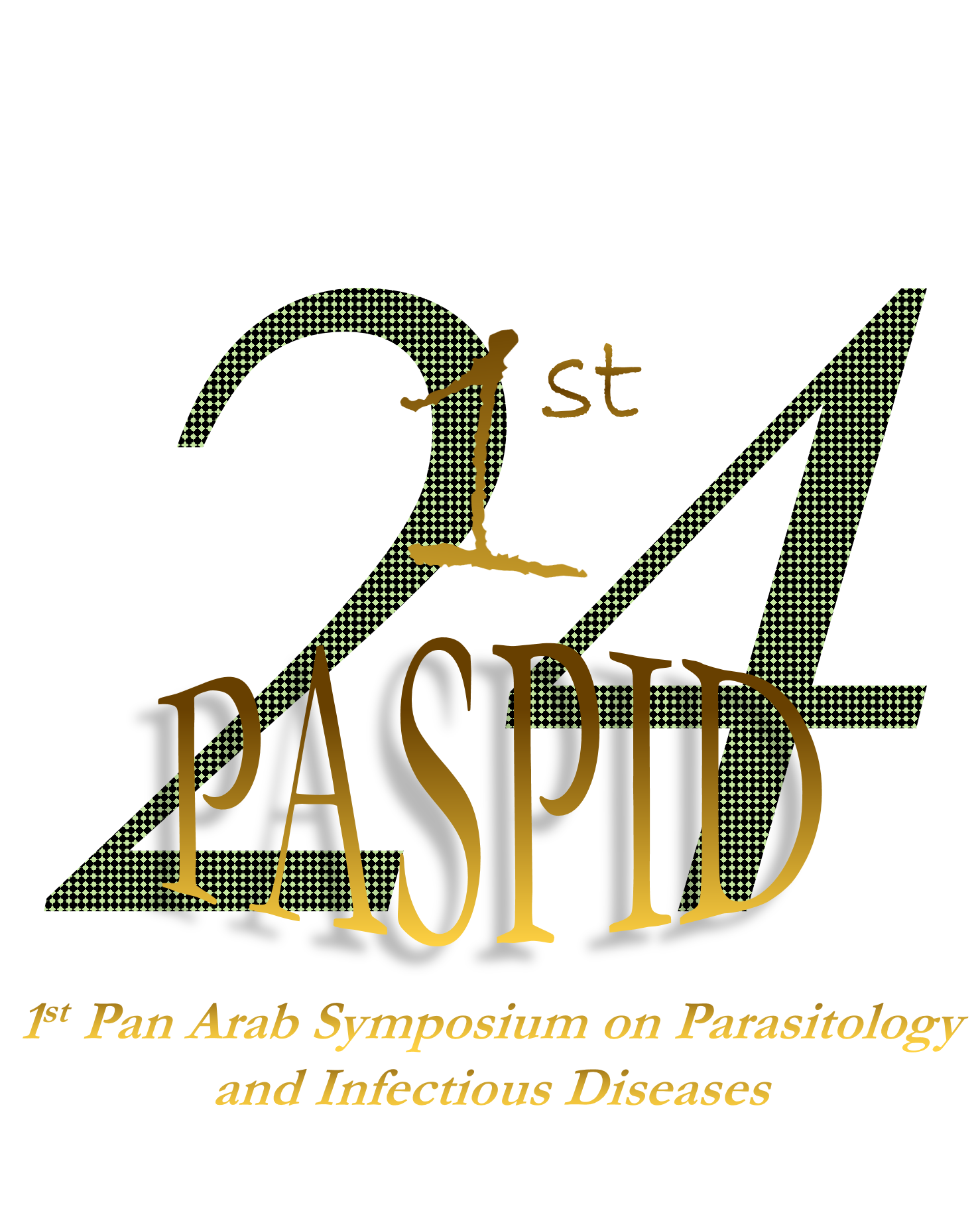 ID: 2XXX
Names of the Authors (24 point font, bold letters, one line only)
Authors’ Affiliation(s) (20 point font, one line only)
IV. Results
Write the results of your work here.
Abstract  (22 point font, bold letters)
All papers submitted to the PASPID24 are also required to be displayed as posters even the papers have been assigned as oral presentation.  Please use this document as a template to form the poster in which you can type your own text. (17 
point font, single-spaced) and paste figures.
Keywords (22 point font, bold letters)
(one line if possible)
I. Introduction (22 point font, bold letters )
This is the template for preparation of posters for 2024 PASPID 1st Pan Arab Symposium on Parasitology & Infectious Diseases.  Please use this document as a sample of the conference poster.

PASPID24 will produce final hard copies of all poster papers in a unified style. The PowerPoint template to produce your conference posters is available at 
http://paspid24.sciencesconf.org/

All the papers accepted including both oral presentation and poster presentation MUST have their posters presented in PASPID24. Please prepare your poster with this template, and then  email back to:  paspid@sciencesconf.org
Write the results of your work here.
II. Objective (22 point font, bold letters )
Write the objective of your research works here.
III. Materials and Methods
This is the template for preparation of posters for PASPID24.  Please use this 
document as a sample of the conference poster.
V. Discussion

Write the discussion of your work here.
VI. Conclusion   
Write the conclusion of your work here.
References (Optional)
[1] X.Y. Cole, Enter main references here.
[2] X.Y. Cole, 
[3] X.Y. Cole, 
[4] X.Y. Cole,
• Enter your acknowledgements or sponsors here. (Optional)   (14 point font)
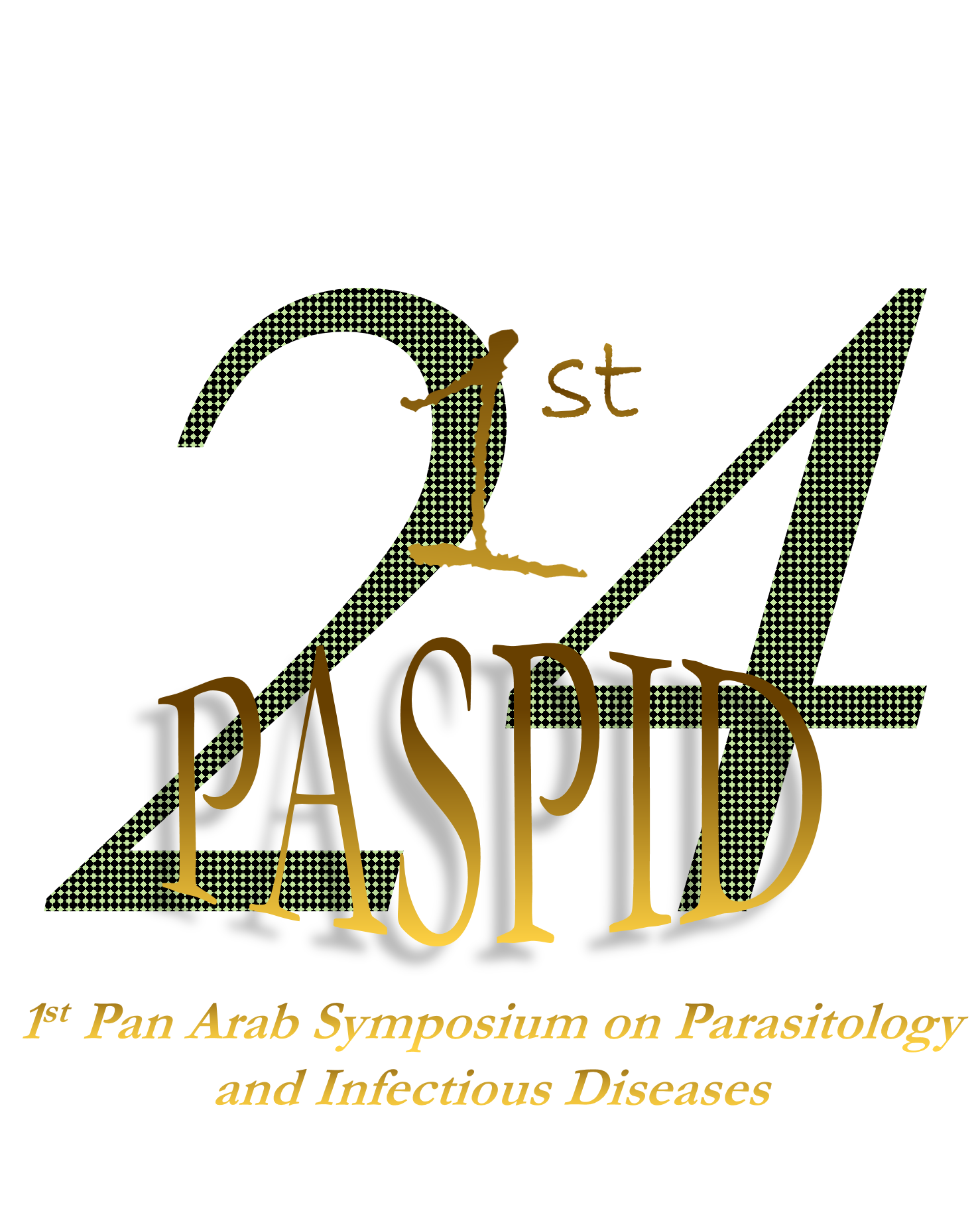 Author email: XXX@XX.XX
2024 PASPID - 1st Pan Arab Symposium on Parasitology & Infectious Diseases, Relizane, Algeria, 18-19 May 2024